Doing Physical Activities at Home(For Primary Schools)Physical Fitness
PE Section, Curriculum Development Institute, EDB
1
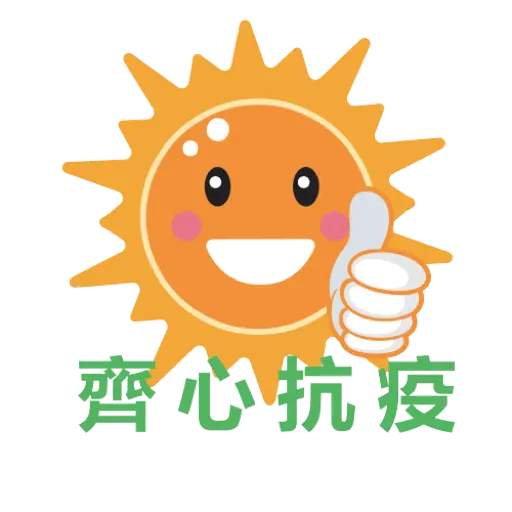 Preface
Department of Health indicated that maintaining regular physical activity starting from childhood to adult stage will bring about tremendous health benefits and enhance physical fitness, such as increased cardiorespiratory fitness and muscular strength; reduced body fatness; lower risks of developing cancer, cardiovascular diseases and diabetes; enhanced bone health; and building resilience and reducing symptoms of depression.  Besides, to maintain a healthy lifestyle could build up good body resistance.
	 The Curriculum Development Institute of Education Bureau developed a series of learning and teaching materials for teachers’ reference.  It aims to encourage students to do individual physical fitness activities at home.  Also, parents should provide necessary support to or take part in the activities with their children. It could foster parent-child relationship and help them maintain a good health condition which leads to a healthy lifestyle.
Safety Measures
To wear proper clothing and footwear during activities.
Exercises should be carried out individually or on a rotation basis.  Adequate distance should be maintained with other people.
Before activities, the floor should be ensured smooth and dry; indoor area should be kept well ventilated; adequate space and safe environment should be arranged; any glass windows, doors, tables, chairs, lights, fans and sharp edges, etc. which are in close vicinity to the activity area should be installed with protective devices or be temporarily removed;  all equipment must be checked for safety before use.
Students should do adequate warm-up exercises at the beginning of the activity.
The intensity1, duration and frequency of exercises should be arranged according to the personal health and fitness conditions.
It should be started from the lowest level of difficulty.  The intensity, duration and number of repetitions should be increased gradually.  Natural breathing instead of “holding breath” should also be reminded.
Pay attention to the voice volume when engaging in activities to avoid disturbing others.
To drink water after the activity for replenishment.  Personal hygiene should be observed.
If feeling unwell during or after the activity, students should stop immediately and seek medical or professional assistance.
Note1:The intensity of physical activities can be classified into low, moderate and vigorous levels: “Low-intensity physical activities” are simple, light and easy to do.  “Moderate-intensity physical activities” will slightly speed up breathing and heart rate and cause mild sweating without exertion (e.g. one can still talk with ease while exercising).  “Vigorous-intensity physical activities” will greatly speed up breathing and heart rate and cause profuse sweating and exertion (e.g. one cannot or finds it difficult to talk with ease while exercising).
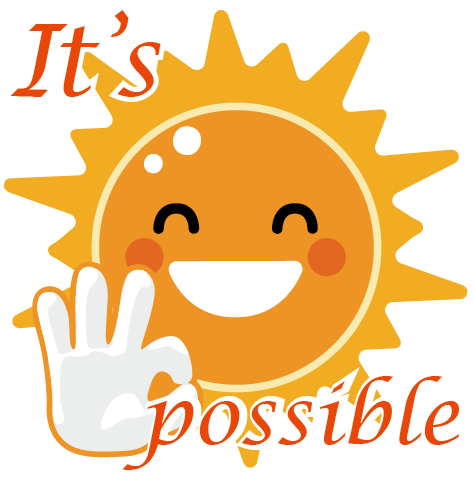 Learning and Teaching Resources – Physical Fitness Activities
4
Physical Fitness Activities
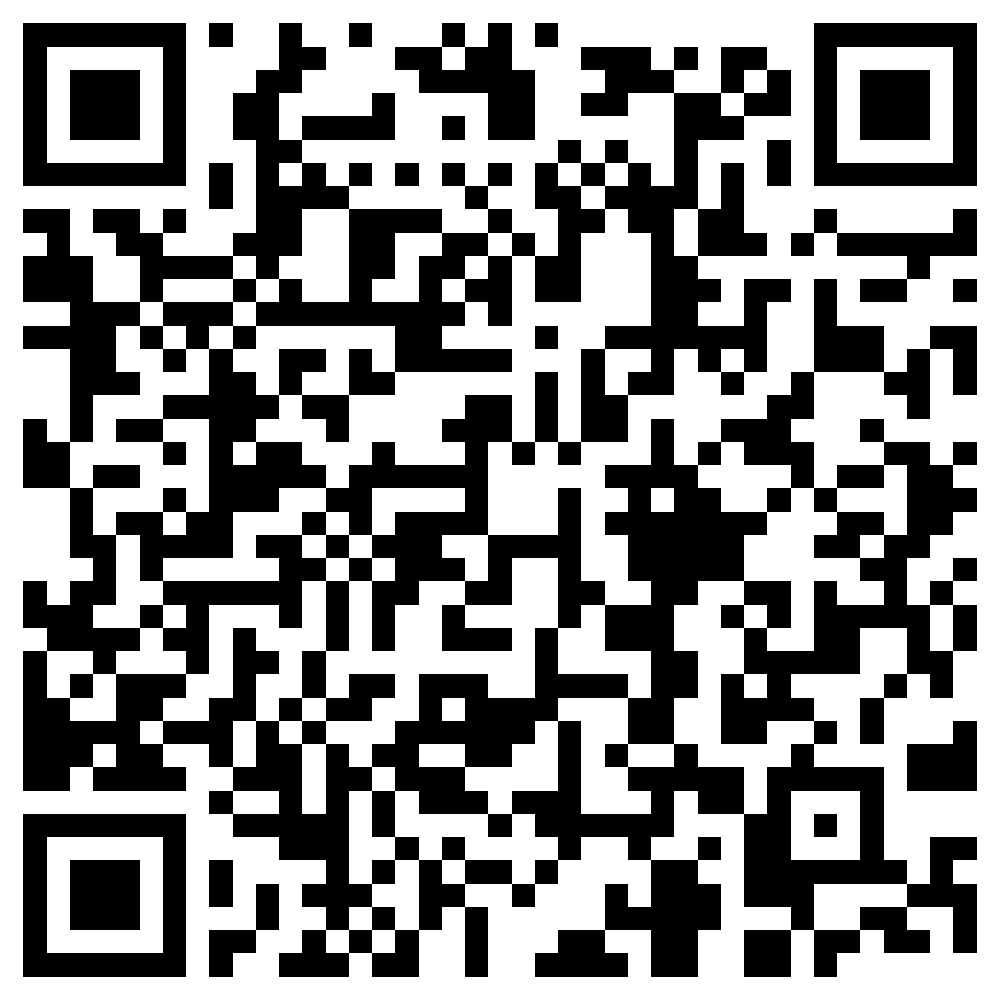 https://www.edb.gov.hk/tc/curriculum-development/kla/pe/Doing_Physical_Activities_at_Home/res/fitness_ex_intro.html (Chi only)
Instructions:
Under the guidance of parents, primary students should select exercises from the “Physical Fitness Training without Equipment” according to their abilities.
Each movement should be repeated for 8-10 times (adjustments, i.e. increasing or decreasing repetitions, can be made according to personal abilities), then taking a break for 30 seconds. Students can choose suitable exercises in the video clips according to their abilities.  Example of movement sequence (Complete the following exercises in sequence)： A5-A9-A3-A4-A8-A6
Taking a break for 5 minutes after one round.  May continue for another round or more.
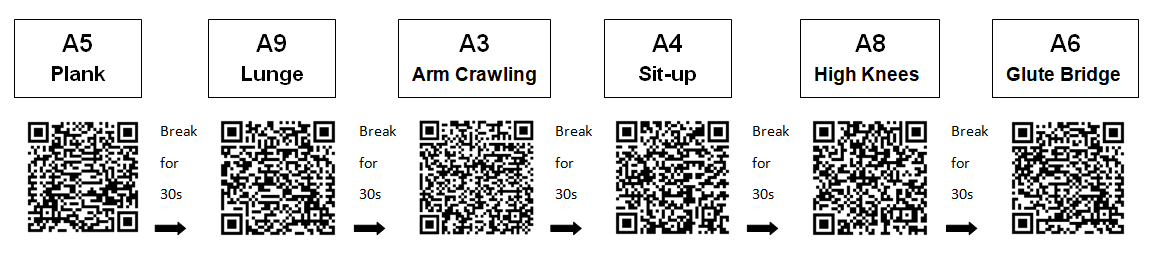 5
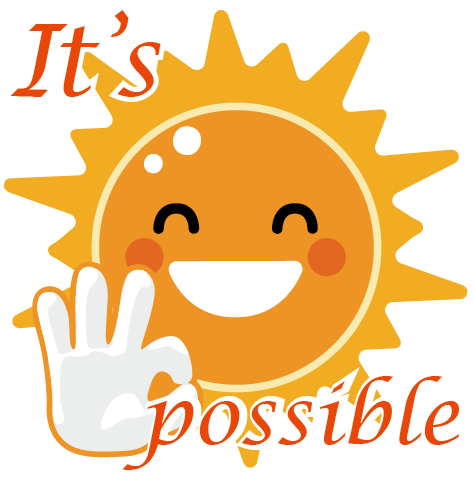 6